配与不配
黄力夫弟兄
北卡华人福音基督教会
有一个百夫长所宝贵的仆人害病，快要死了。 百夫长风闻耶稣的事，就托犹太人的几个长老去求耶稣来救他的仆人。 他们到了耶稣那里，就切切的求他说：「你给他行这事是他所配得的； 因为他爱我们的百姓，给我们建造会堂。」 耶稣就和他们同去。离那家不远，百夫长托几个朋友去见耶稣，对他说：「主啊！不要劳动；因你到我舍下，我不敢当。我也自以为不配去见你，只要你说一句话，我的仆人就必好了。
因为我在人的权下，也有兵在我以下，对这个说：『去！』他就去；对那个说：『来！』他就来；对我的仆人说：『你作这事！』他就去做。」 耶稣听见这话，就希奇他，转身对跟随的众人说：「我告诉你们，这麽大的信心，就是在以色列中，我也没有遇见过。」 那托来的人回到百夫长家里，看见仆人已经好了。						路 7：2-10
讲道大纲
百夫长。
是他所配得的。
我也自以为不配。
耶稣称赞百夫长。
大臣的故事。
百夫长
是意大利人，外邦人。
一个低级军官。
与当地的犹太人关系很好。
他爱我们的百姓，给我们建造会堂。
有一个百夫长所宝贵的仆人害病，快要死了。
百夫长认识耶稣的能力。
为什么不来亲自找耶稣？
知道犹太人瞧不起外邦人。
尊重犹太人的习惯。
灵里的尊重
从世俗的眼光看，百夫长是统治阶级，是个官。
他可以命令耶稣来治病。
但他是个属灵的人，尊重耶稣。
教会里的校长。
就托犹太人的几个长老去求耶稣来救他的仆人。
长老的观点
他们到了耶稣那里，就切切的求他说：「你给他行这事是他所配得的； 因为他爱我们的百姓，给我们建造会堂。」
是他所配得的，因为百夫长做了好事。
配得的
好人有好报。
普遍的宗教观。
他未尝留下一样好处不给那些行动正直的人。		诗 84：11
但是 …
恩典与行为
宗教的看法：好行为      恩典。
世人都犯了罪，亏缺了神的荣耀。						罗 3:23
他们都偏离正路，一同变为污秽；并没有行善的，连一个也没有。							诗 14：3
没有真正的好人。
你们得救是本乎恩，也因著信；这并不是出於自己，乃是神所赐的； 也不是出於行为，免得有人自夸。 我们原是他的工作，在基督耶稣里造成的，为要叫我们行善，就是神所预备叫我们行的。 							以弗所书 2：8-10
恩典       好行为
若有人在基督里，他就是新造的人，旧事已过，都变成新的了。	林后 5:17
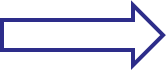 长老的观点
他们到了耶稣那里，就切切的求他说：「你给他行这事是他所配得的；因为他爱我们的百姓，给我们建造会堂。」
好行为是因他佳惠了犹太人。
如果百夫长是帮助了外邦人，这些长老就不见得来说情了。
狭隘的民族观念。
不配
耶稣就和他们同去。
离那家不远，百夫长托几个朋友去见耶稣，对他说：主啊！不要劳动；因你到我舍下，我不敢当。我也自以为不配去见你，只要你说一句话，我的仆人就必好了。
我也自以为不配去见你。
不配见神
百夫长认识耶稣是神。
只要你说一句话，我的仆人就必好了。
只有神才能用意念行事。
在神面前，只觉得不配。
西门彼得看见，就俯伏在耶稣膝前，说：主啊！离开我，我是个罪人！						路 5：8
我一看见，就仆倒在他脚前，像死了一样。				启 1：17
那时我说：祸哉！我灭亡了！因为我是嘴唇不洁的人，又住在嘴唇不洁的民中，又因我眼见大君王万军之耶和华。				赛 6：5
那税吏远远的站著，连举目望天也不敢，只捶著胸说：『神啊，开恩可怜我这个罪人！』 	路 18：13
耶稣称赞百夫长
因为我在人的权下，也有兵在我以下，对这个说：『去！』他就去；对那个说：『来！』他就来；对我的仆人说：『你作这事！』他就去做。
百夫长用自己的权柄，来想像耶稣的权柄。
耶稣称赞百夫长的信心。
我告诉你们，这麽大的信心，就是在以色列中，我也没有遇见过。
何况这是个外邦人。
耶稣医治
那托来的人回到百夫长家里，看见仆人已经好了。
又是一个神迹。
耶稣不但没有见到病人，连百夫长也没见过。
耶稣又到了加利利的迦拿，就是他从前变水为酒的地方；有一个大臣，他的儿子在迦百农患病。他听见耶稣从犹太到了加利利，就来见他，求他下去医治他的儿子，因为他儿子快要死了。耶稣就对他说：“若不看见神迹奇事，你们总是不信。”那大臣说：“先生，求你趁着我的孩子还没有死，就下去。”耶稣对他说：“回去吧，你的儿子活了！”那人信耶稣所说的话，就回去了。
正下去的时候，他的仆人迎见他，说他的儿子活了。他就问什么时候见好的。他们说：“昨日未时热就退了。”他便知道这正是耶稣对他说“你儿子活了”的时候；他自己和全家就都信了。这是耶稣在加利利行的第二件神迹，是他从犹太回去以后行的。									约 4:46-54
大臣的光景
又是一个意大利人。
是大臣，比百夫长的地位更高。
有权有势，但儿子重病，一筹莫展。
迦百农距迦拿约一日行程。
听说耶稣又到了加利利，不惜劳苦来见耶稣。
一线希望，寄托在耶稣身上。
大臣的光景
求他下去医治他的儿子，因为他儿子快要死了。
大臣以为耶稣只是一般的医生，要亲眼看见病人，才知道如何医治。
先生，求你趁着我的孩子还没有死，就下去。
他以为儿子还没死，才能医治。所以催促耶稣，赶快去迦百农。
马利亚
马利亚到了耶稣那里，看见他，就俯伏在他脚前，说：「主啊，你若早在这里，我兄弟必不死。」									约 11：32
大臣和马利亚都认为耶稣是个医生。
百夫长却认识耶稣是神。
这些人的信心，都不及百夫长。
耶稣的感叹
若不看见神迹奇事，你们总是不信。
神的感叹。
犹太人尚且如此，何况外邦人。
回去吧，你的儿子活了！
也是一个神迹。
但百夫长的神迹更美。
大臣的反应
那人信耶稣所说的话，就回去了。
恐怕也是无可奈何。
正下去的时候，他的仆人迎见他，说他的儿子活了。
他就问什么时候见好的。他们说：“昨日未时（下午1点）热就退了。”
他便知道这正是耶稣对他说“你儿子活了”的时候。
他自己和全家就都信了。
那人信耶稣所说的话。不是耶稣自己。
但现在信了耶稣自己。
百夫长
大臣
外邦人
仆人生病
耶稣是神
知道自己不配
罪人见神的态度
耶稣称赞
耶稣医治
外邦人
儿子生病
耶稣是医生
亲自来请耶稣
家长请医生的态度
耶稣感叹
耶稣医治
今天的信息
我们和百夫长一样，都是不配的。
如果主不听我们的祷告，是正常的。
如果祷告蒙应允，是莫大的恩典，因为我们不配。
祷告不配，奉耶稣的名。
信心大的有恩典，信心小的也有恩典。
恩典的主权在于神。